সমাজবিজ্ঞান ক্লাসে সবাইকে স্বাগতম
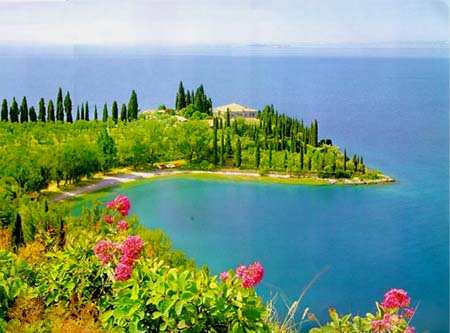 শিক্ষক পরিচিতি
মোঃ শাহিনুর আলম
প্রভাষক(সমাজবিজ্ঞান)
পাকশিয়া আইডিয়াল কলেজ
শার্শা, যশোর ।
০১৭১২৮৮৪৬৫০
Email : shahinpic1978@gmail.com
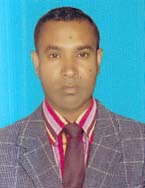 বিষয় পরিচিতি
বিষয়:সমাজবিজ্ঞান (প্রথম পত্র)
অধ্যায় : ৫ম (বাংলাদেশের সামাজিক প্রতিষ্ঠান। 
শিক্ষার্থীর সংখ্যাঃ ৫০ 
সময়ঃ ৫০ মিনিট
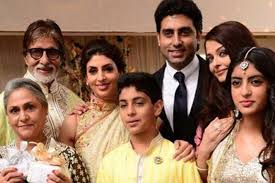 ছবিতে কি দেখা যায়
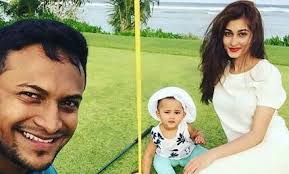 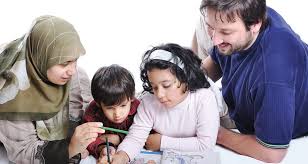 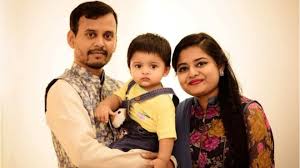 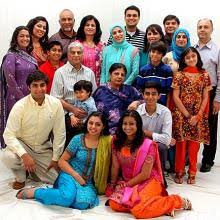 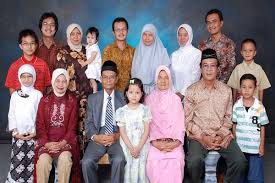 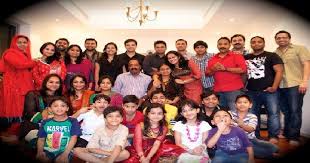 আজকের পাঠ থেকে আমরা যা যা শিখব
পরিবার কি ? 
পরিবারের বৈশিষ্ঠ্য সমূহঃ
পরিবারের উৎপত্তিঃ
পরিবারঃ-ইরেজি Family শব্দটি এসেছে Familia থেকে যার অর্থ সেবক। রোমান আইনে পরিবার বলতে এমন গোষ্ঠীকে বোঝায় যারা উপাদক. দাস-দাসী এবং অন্যান্য সদস্য নিয়ে গঠিত।পরিবার (Family) হল মোটামুতিভাবে স্থায়ী এমন একটি সংগঠন যেখানে সন্তান-সন্ততিসহ বা সন্তান-সন্ততি ছাড়া স্বামী এবং স্ত্রী একত্রে বসবাস করে।
পরিবারঃপরিবার হচ্ছে মানব সমাজের ক্ষুদ্রতম সংগঠন।
বিবাহ বন্ধনের মাধ্যমে একজন পুরুষ এবং স্ত্রীলোক যোথভাবে বসবাস করলে তাকে পরিবার বলা হয়। পরিবার হলো যৌন সম্পর্ক দ্বারা গঠিত একটি জুটি, যা সন্তান প্রসবের এবং লালন-পালন জন্য সুযোগ প্রদান করে। স্বামী এবং স্ত্রী এরুপ বন্ধনের মাধ্যমে একটি পরিবার গড়ে তোলে ।
পরিবারের সংগাঃ১। Maciver and page তাদের Society নামক গ্রন্থে বলেন যে, পরিবার হচ্ছে মোটামুটি স্থায়ি এমন একটি গোষ্ঠী যাদের মধ্যে সুনিদিষ্ট যৌন সম্পর্ক আছে যা সন্তান উৎপাদন ও লালন পালনের স্বার্থে যথেষ্ট সুস্পষ্ট ও স্থায়ী। ২। কার্ল মার্কস বলেনঃ পরিবার হল এমন একটি সামাজিক গোষ্ঠী যার সদস্যরা একত্রে বসবাস করে এবং একত্রে অর্থনৈতিক কার্যক্রমে যোগ দেয়। 3/ W F Nimcoff বলেন পরিবার হলো সন্তানাদিসহ বা সন্তান ছাড়া স্বামী এবং স্ত্রীর কমবেশি একটি স্থায়ী সংস্থা।
পরিবারের বৈশিষ্ট্য সমূহঃ
ম্যাকাইভার এন্ড পেজ তাদের Society নামক গ্রন্থে পরিবারের ৫টি বৈশিষ্ট্যের কথা উল্লেখ করেন।পরিবারের বৈশিষ্ট্য সমূহ হলোঃ
১। যুগল সম্পর্ক।
২। বিবাহের মাধ্যমে নারী-পুরুষের মধ্যে স্থায়ী যৌন সম্পর্ক সৃষ্টি।
৩। বংশানুক্রমে পরিবারের বিকাশ লাভ ।
৪। একই গ্রহে অবস্থান । 
৫। একটি অর্থনৈতিক পদ্ধতির মাধ্যমে গোষ্ঠী পরিচালনা ।
পরিবারের উৎপত্তি সংক্রান্ত বিভিন্ন মতবাদঃ১। অবাধ যৌনাচার।২। রক্ত সম্পর্কিত পরিবার ।৩। পুনালুয়ান পরিবার। ৪। সিনডিয়াসমিয়ান পরিবার।৫। পিতৃতান্ত্রিক পরিবার। ৬। একক বিবাহভিত্তিক পরিবার।মন্তব্যঃ আদিম সমাজবিজ্ঞানিদের মতে,যৌন চাহিদা মেটানোর জন্য পরিবারের উৎপত্তি হয়েছে। আর আধুনিক সমাজবিজ্ঞানিদের মতে, মানুষের ইচ্ছা ও চাহিদার প্রয়োজনে পরিবারের উৎপত্তি ঘটেছে।
Sexual Promiscuity
১। অবাধ যৌনাচার:(Sexual promiscuity) আমেরিকান নৃবিজ্ঞানের জনক মর্গান এর মতে,আদিম সমাজে অবাধ যৌনাচার বিদ্যমান ছিল। তখন যৌনজীবনের উপর কোন সামাজিক নিয়ন্ত্রন ছিল না। তাই বিবাহের কোন অস্তিত্ব ছিল না। এ স্তরে প্রাক-বিবাহ ও প্রাক-পরিবার জীবন ছিল। 

২। রক্ত সম্পর্কিত পরিবারঃ(Consanguine Family)মর্গানের মতে, কনস্যাংগুইন পরিবার হচ্ছে আদিম সমাজের প্রথম পরিবার। তবে যৌন জীবনের দ্বিতীয় স্তর। রক্ত সম্পর্কিত পরিবার প্রথা গঠিত হয় আপন বা জ্ঞাতিসম্পর্কের নিকট ভাইবোনের মধ্যে বিয়ের ভিত্তিতে। অবাধ যৌনজীবন অতিক্রম করে রক্ত সম্পর্কিত পরিবারের সূত্রপাত হয়।
৩। পুনালুয়ান পরিবার।
আপন বা জ্ঞাতিসম্পর্কের কয়েকজন বোনের সংগে একদল পুরুষের বা আপন জ্ঞাতিসম্পর্কের কয়েকজন ভাইয়ের সাথে একদল মহিলার যৌথ বিবাহের ভিত্তিতে পুনালুয়ান পরিবার গঠিত হয়। অর্থাৎ যৌন জীবনের উপর কিছুটা সামাজিক নিয়ন্ত্রন আরোপিত হয়।
একক কাজঃ
যে কেউ উত্তর দাওঃ-
ক) পরিবারের ইংরেজী প্রতিশব্দ কী? 
খ) পরিবারের দুটি বৈশিষ্ঠ্য বল।
৪। সিনডিয়াসমিয়ান পরিবার।
একজন পুরুষ ও একজন মহিলার মধ্যে অস্থায়ি যুগল বন্ধনে এ পরিবার গঠিত হতো। এ পরিবারের স্থায়িত্ব স্মামী-স্ত্রীর খেয়াল খুশির উপর নির্ভর করত। সাধারণত একটি সন্তান জন্মের পর এ পরিবারটি বিলুপ্ত হয়ে যেত। মর্গানের মত, এটা তৃতীয় স্তরের পরিবার এবং যৌন জীবনের চতুর্থ পর্যায়।
৫। পিতৃতান্ত্রিক পরিবারঃ এ প্রকারের পরিবার গড়ে ওঠে একজন পুরুষের সংগে একাধিক স্ত্রীর বিয়ের ভিত্তিতে। এই পরিবারের ক্ষমতা বয়স্ক পুরুষ, স্বামী বা পিতার হাতে ন্যাস্ত থাকে।  ৬। একক বিবাহভিত্তিক পরিবারঃ(Monogamian Family) একজন পুরুষের সাথে অপর একজন মহিলার বিবাহসূত্রে এ পরিবার গড়ে ওঠে। মর্গানের মতে, মনোগ্যামিয়ান পরিবার আধুনিক পরবারের সর্বজনীন রুপ। এটা হচ্ছে পঞ্চম স্তরের পরিবার প্রথা এবং ষষ্ঠ স্তরের যৌন জীবন ।
দলীয় কাজ
মাসুদ গ্রুপ–পরিবারের সংগা লেখ । 
ইভা গ্রুপ– পরিবারের পাচটি বৈশিষ্ঠ্য লেখ ?
মূল্যায়নঃ
5. gwgb mv‡n‡ei cwievi GKwU Av`k© cwievi| †Q‡j‡g‡q‡`i‡K wZwb bgªZv, f`ªZv, Av`e-Kvq`v Ges ˆbwZKZvi Ávb iß Kwi‡q‡Qb| G‡Z †Q‡j‡g‡qiv Av`k©evb wn‡m‡e M‡o D‡V‡Q|
K) পরিবার কি ?                                                                           
L) cwievi n‡jv GKwU mve©Rbxb cÖwZôvb | e¨vL¨v Ki|                         
M) DÏxc‡K cwiev‡ii †Kvb KvRwUi cÖwZ Bw½Z Kiv n‡q‡Q? Av‡jvPbv Ki|  
mvgvwRK wbq&š¿‡Y  cwiev‡ii D³ KvRwU Kx fywgKv cvjb 
Ki‡Z cv‡i? বিশ্লেষন কর।
বাড়ীর কাজঃ



পরিবারের উৎপত্তি সংক্রান্ত মতবাদ সমুহ আলোচনা কর।
আগামী দিনের পাঠ: বিবাহ
সহায়ক বই
সমাজবিজ্ঞান প্রথম পত্র –ড: আব্দুল মালেক সরকার
সমাজবিজ্ঞান দ্বিতীয় পত্র –ড: সেলিনা আহমেদ 
                                 ড: খ ম রেজাউল করিম
ধৈর্য্য সহকারে আমাকে সাহায্য করার জন্য সবাইকে ধন্যবাদ
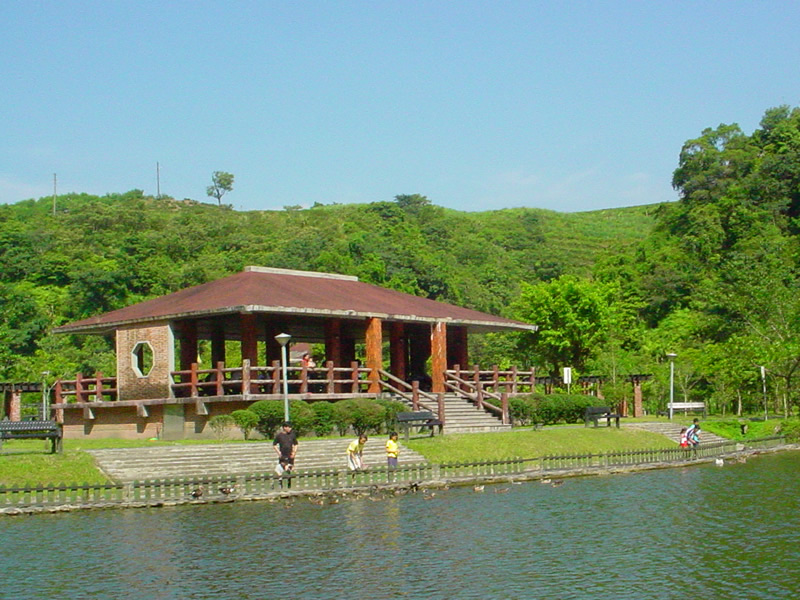